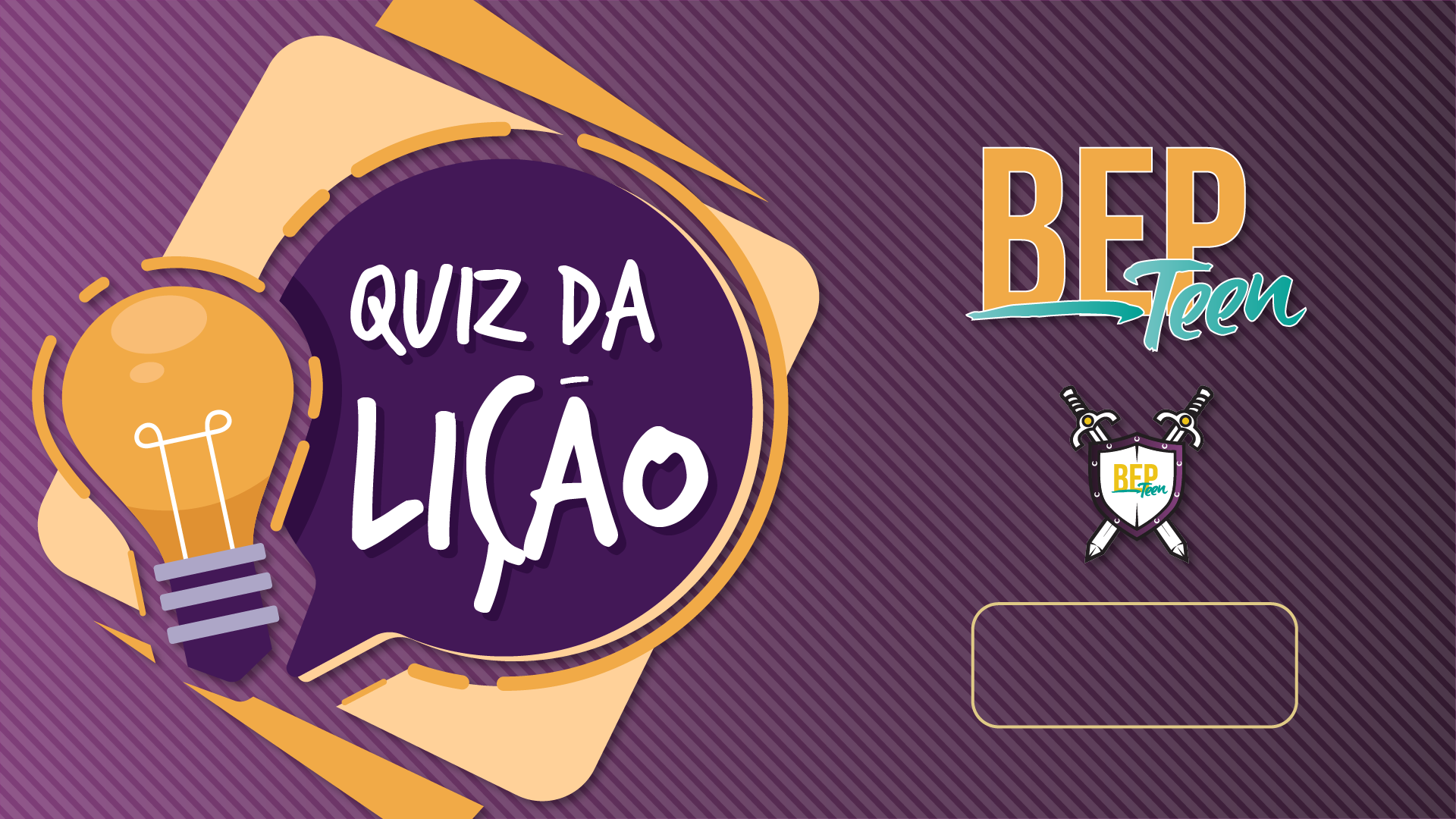 3° trimestre 2021
          Lição 07
1
De acordo com o Texto-Chave, qual destas
afirmações não foi feita por Jesus?
A
C
“Eu sou a luz do mundo”
“Quem Me segue terá a luz da vida”
B
D
“Você é a luz do mundo”
“Quem Me segue não andará nas trevas”
2
Por que as multidões não tinham coragem de
falar sobre Jesus em público?
A
C
Ele estava Se tornando impopular
Eles tinham medo dos líderes judeus
B
D
Eles achavam que Jesus não era o Messias
Eles não queriam chamar a atenção dos romanos
3
Que festa estava acontecendo em Jerusalém
quando Jesus Se apresentou como a água da
vida e a luz do mundo?
A
C
Festa dos Tabernáculos
Pentecostes
B
D
Festa das Nações
Festa do Purim
4
Qual era o plano dos membros do Sinédrio
com respeito a Jesus?
A
C
Acusá-Lo de traição ao governo romano
Chamá-Lo de impostor na frente de todos
B
D
Que os guardas O prendessem
Incentivar as pessoas a zombarem dEle
5
Que passagem da Bíblia indicava que o
Messias já estava entre o povo?
A
C
Miqueias 5
Isaías 53
B
D
Zacarias 14
Malaquias 4
6
De quem é a citação da seção “Com Outros
Olhos”?
A
C
Alexandre o Grande
Napoleão Bonaparte
B
D
Carlos Magno
César Augusto
7
De onde era tirada a água carregada pelo
sacerdote enquanto ele subia a escadaria do
templo?
A
C
Do Mar Vermelho
Do Rio Cedrom
B
D
Do Lago de Genesaré
Do Mar Morto
8
Que prova Jesus deu aos rabinos de Sua
divindade?
A
C
Ele realizou vários milagres na frente deles
Ele Se declarou como o Messias
B
D
Ele mencionou todos os pecados deles
Ele mostrou que lia o coração deles
9
Por que os fariseus ficaram tão ofendidos
com as palavras de Jesus sobre a verdade os
libertar?
A
C
Porque eles achavam que não eram escravos de ninguém
Porque eles ficaram expostos diante do povo
B
D
Porque eles se achavam sem pecado algum
Porque isso lembrava a opressão de Roma
10
Que imagem Jesus usou para retratar Seu
relacionamento com quem acredita nEle?
A
C
O pai recebendo o filho pródigo
O bom samaritano socorrendo alguém
B
D
A ovelha e o pastor
O irmão mais velho cuidando do mais novo